Assalamu Alaikum
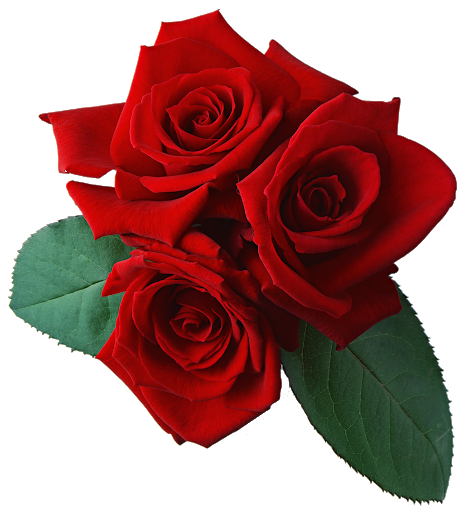 Welcome to English Class
Nazma Akter
Assistant Teacher
Trishal Govt. Primary School
Trishal, Mymensingh
Today’s Topic
Class – 3
Unit – 3
Lesson – 4 to 6
Page – 7
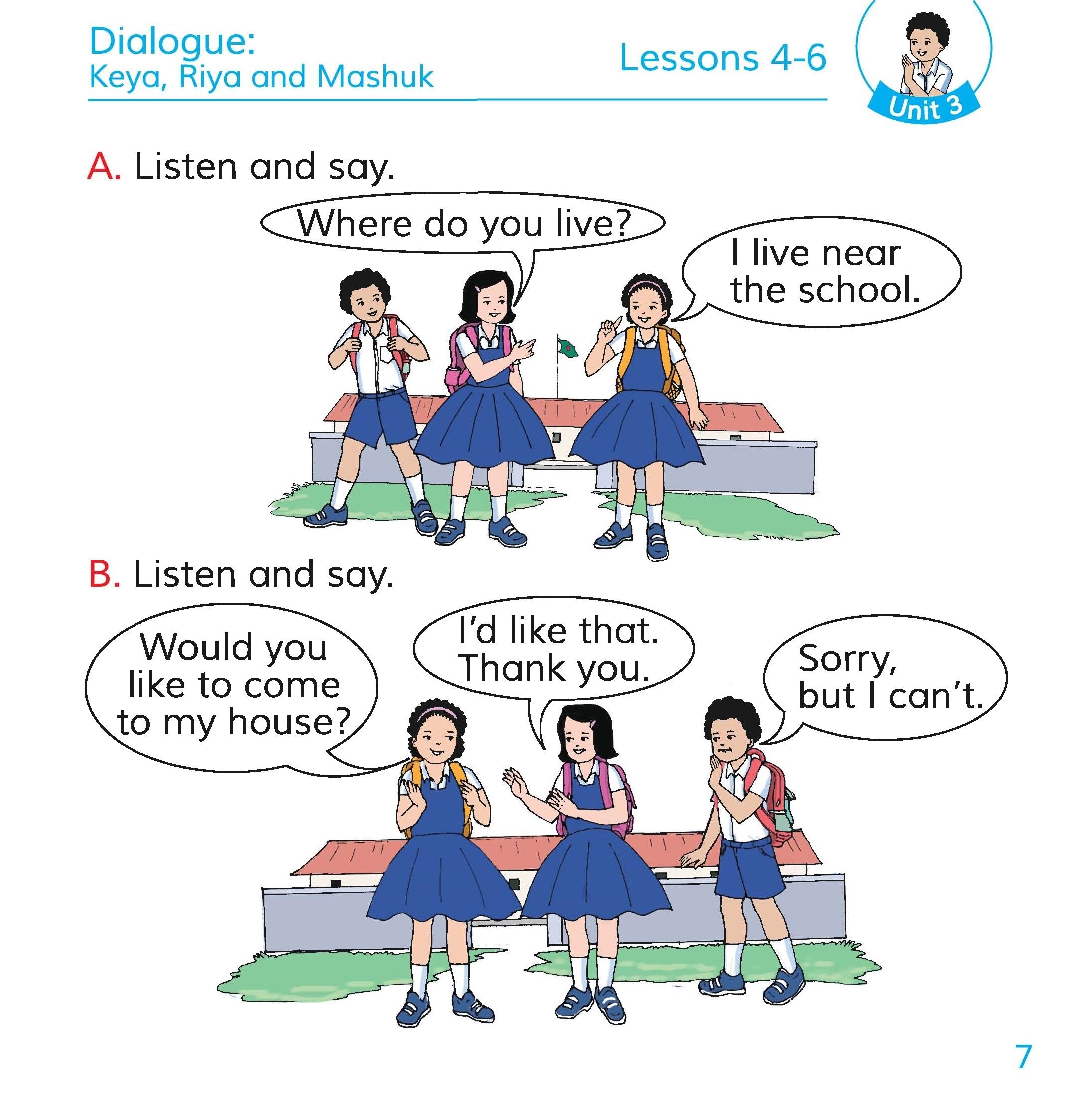 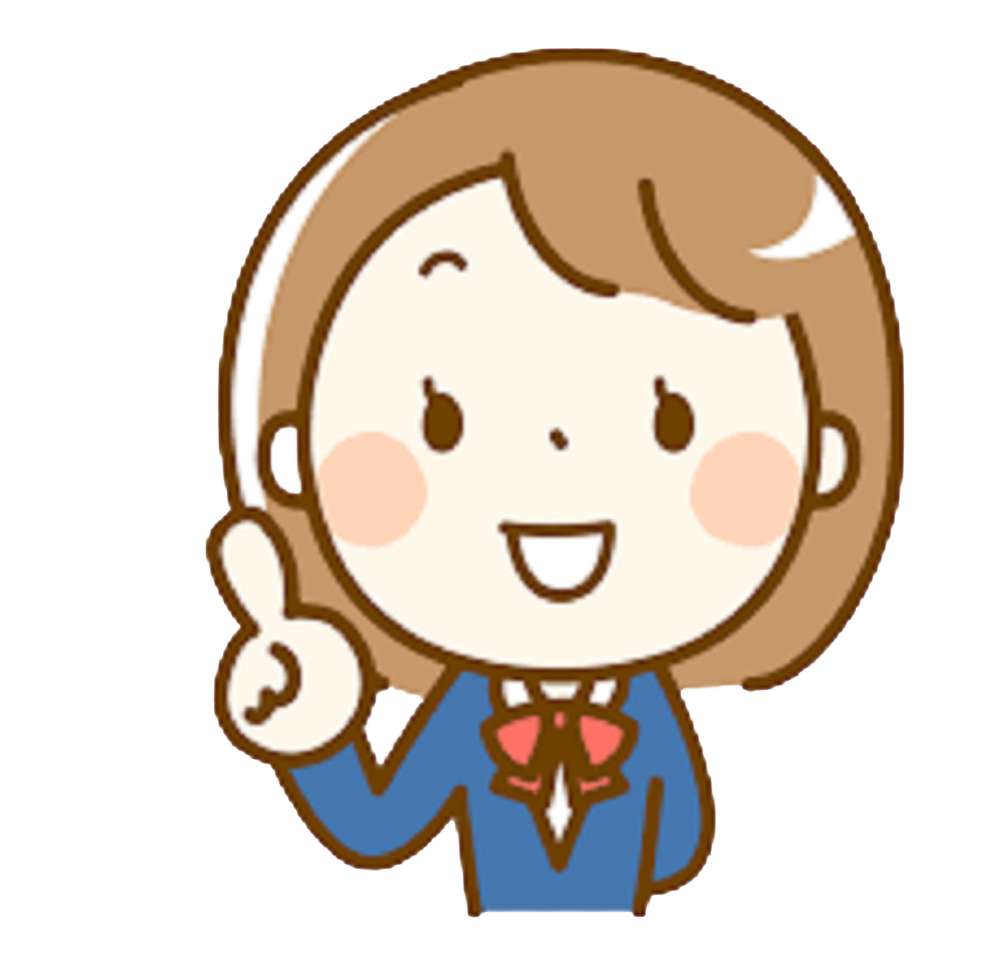 Would you like to
play with me?
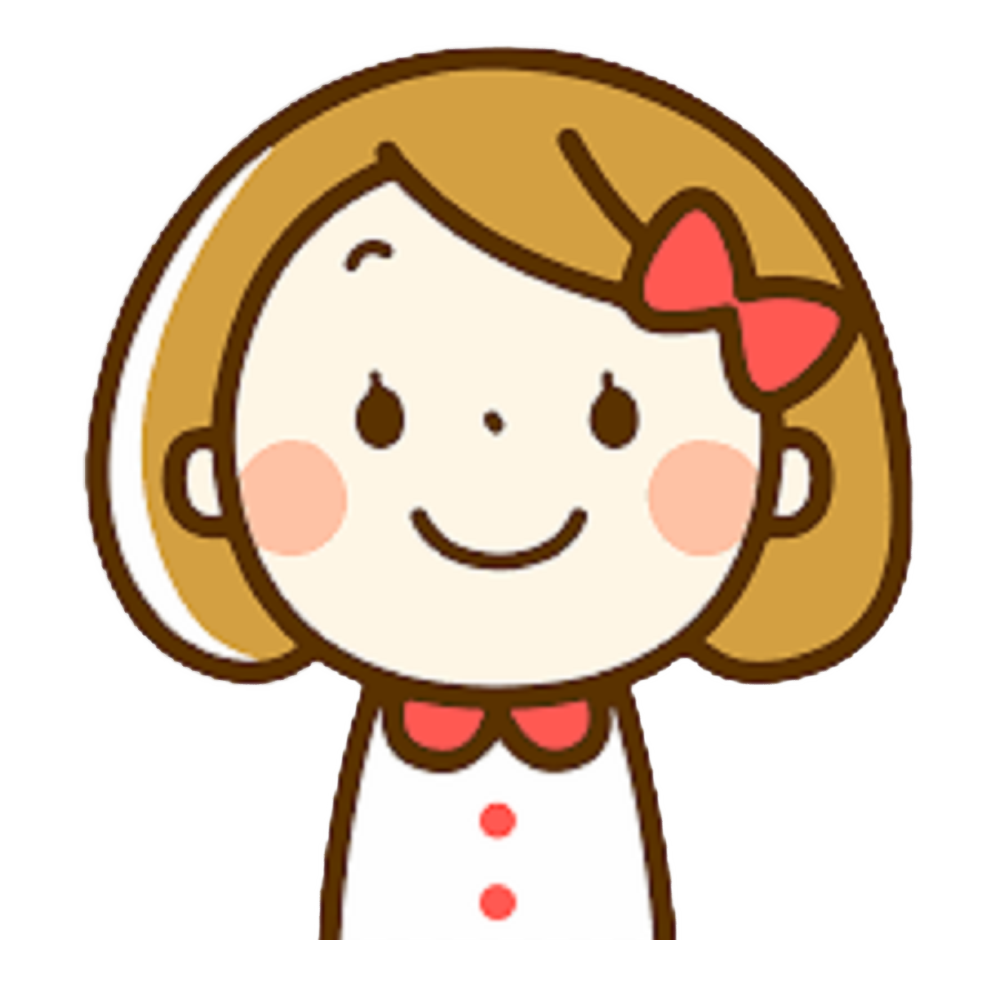 Yes. I’d like that,
Thank you.
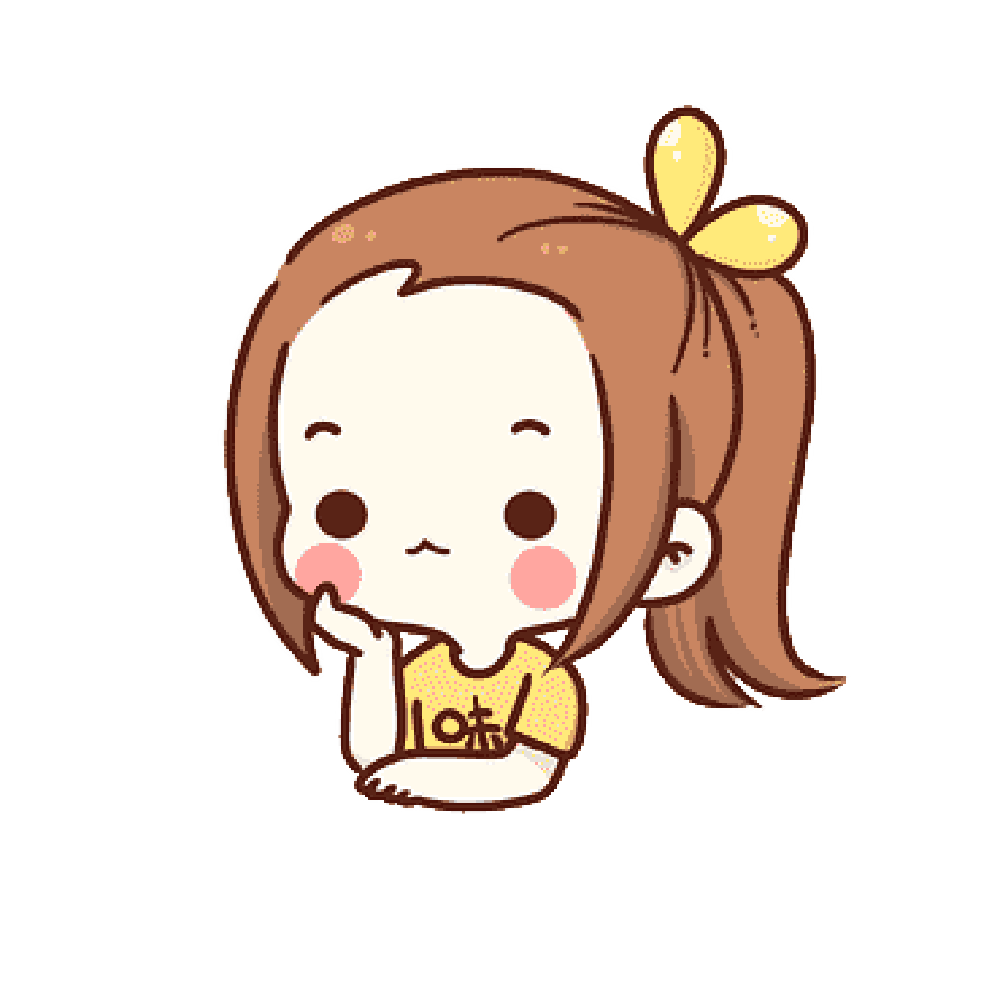 Sorry, but I can’t.
Answer to the questions
1. Where do you live in?
2. Would you like come
to My house?
3. Would you like to play
With me?
New Words
Live
Near
Would
Like
Sorry
But
With
Invite
Partner
Homework
Live
Near
Would
Like
Sorry
But
With
Invite
Partner
Words
Good day to all of you
Good Bye